OKG PLEX / DJUPVATTENINTAGOSKARSHAMN 2011
PER WESTMAN, BLOCKCHEF OFFSHORE- MARK OCH BETONGARBETEN
AGENDA
FILMTAJM
PROJEKTBESKRIVNING
SYSTEMBESLUT
BETONGDELAR
DAMMBYGGNAD
OFFSHOREARBETEN
AVSLUTNING
C:\Users\pewes\Desktop\presentation\Veidekke_Nytt_djupvattenintag.wmv
PROJEKTET
BYGGTID NOV 2009- JUL 2011

TOTALENTREPRENAD

PROJEKTBUDGET CA 140 MSEK

PERSONAL CA 4 TJM, 30 KOLL + 5-10 UE

AVANCERAD TIDPLANERING

UTSPRIDD APD
TIDPLANERING
C:\Users\pewes\Desktop\presentation\tidplan okg 20100302.pdf
APD
UTSPRIDD
VÄDERUTSATT
BEVAKNING
TRANSPORTER
ARBETSOMRÅDE
DAMM OCH TUNNEL
INTAGSKONSTRUKTION
UTSLAGSLÄGE
SYSTEMBESLUT
UTLYFT AV INTAGSKONSTRUKTION
VAR SKALL DEN BYGGAS
PÅVERKAR LYFTMETODER
TRANSPORTSTRÄCKA
TYP/STORLEK KRAN
TID OCH $
HUR SKALL DEN LYFTAS
EX TORRDOCKA OCH KATAMARAN VS PONTONKRAN
NÄR SKALL DEN ”SJÖSÄTTAS”
METREOLOGI, VIND, SJÖGÅNG 
RISK FÖR VÄNTETID PGA VÄDER -> RISKMINIMERING
UTRUSTNING AV DET HÄR SLAGET BOKAS MER ÄN 6 MÅNADER I FÖRVÄG  PLANERING!!
VÅRT VAL:
SÅ KORT SJÖTRANSPORT SOM MÖJLIGT
BÄSTA VÄDERFÖNSTRET
HAMNPLANEN PÅ OKG
UTLYFT I JUNI 2011

PÅ GRUND AV KAJKONSTRUKTIONEN OCH AV BEVAKNINGSSKÄL FÖR SIGYN KUNDE VI INTE BYGGA PÅ KAJKANTEN -> LANSERING CA 35 M.
LANSERINGSBALKARNA AV BETONG GER OCKSÅ STADGA ÅT KAJKANTEN GENOM LASTSPRIDNING
BETONGKONSTRUKTIONER
SÄTTFALSAR
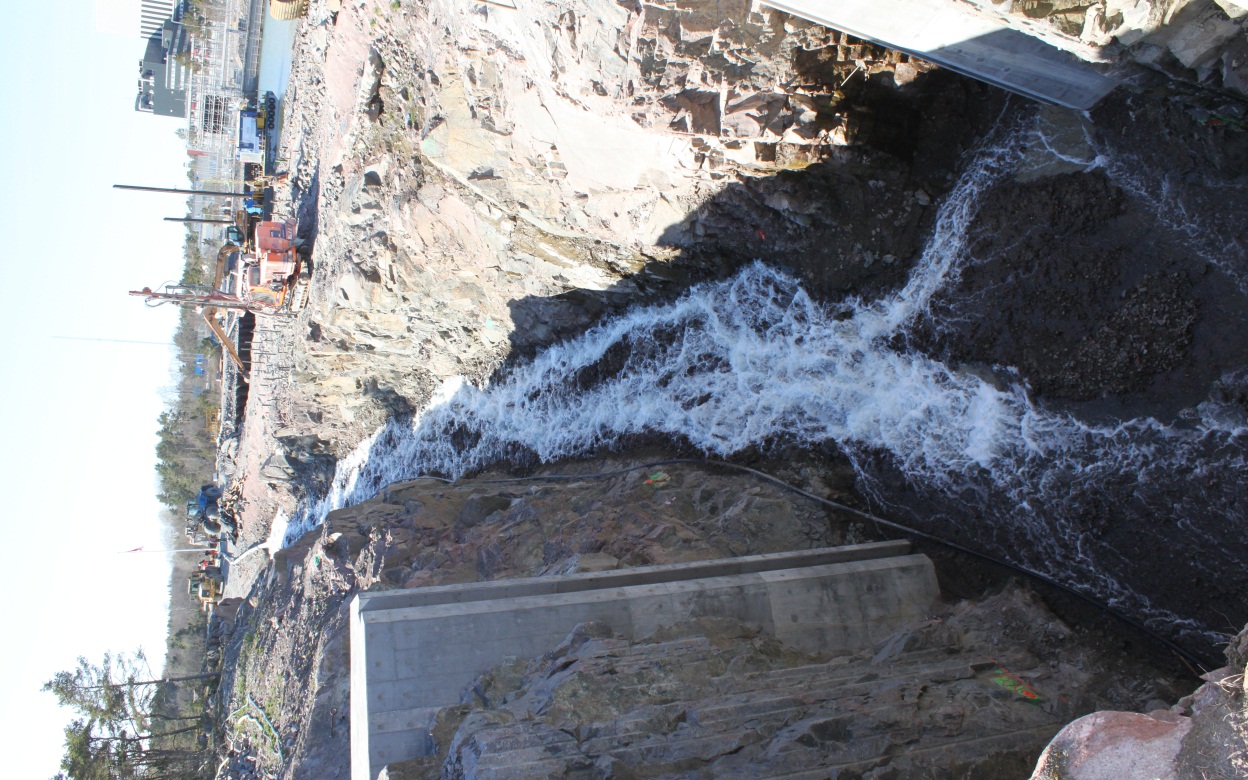 INTAGSKONSTRUKTION
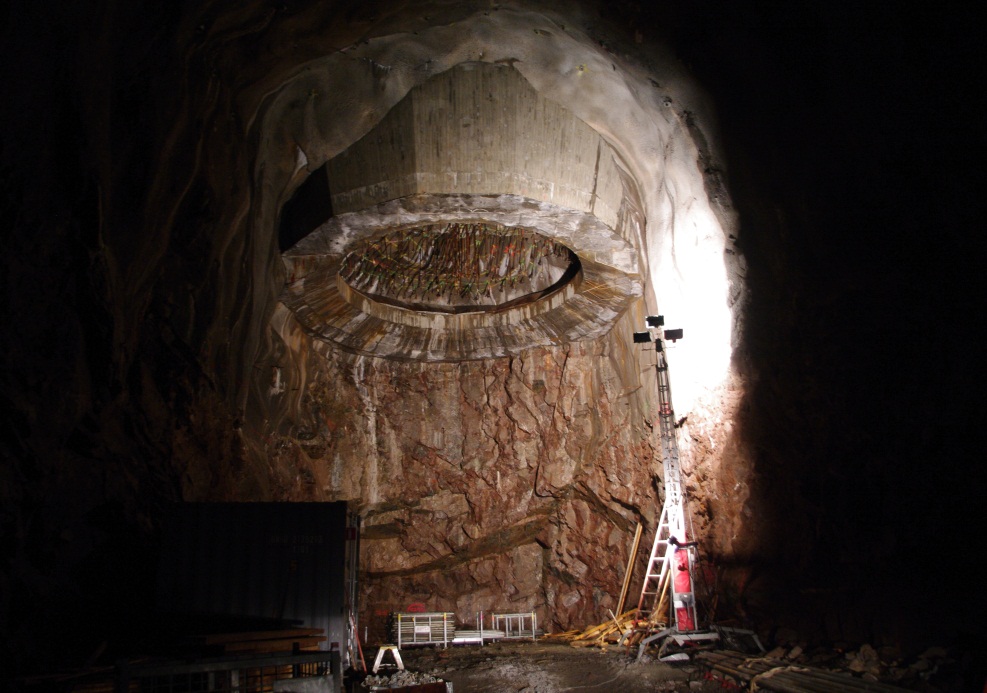 STÖDRING
INTAGSKONSTRUKTION
# C 40/50
# 4 GJUTDELAR
	CYLINDER 30 M3
	VOT + RINGPLATTA 80 M3
	PELARE 19 M3
	TOPPLATTA 72 M3
SVÅRIGHETER?
KOMPLICERAD FORMNING
RADIER, VOTER, ELLIPSER ETC
TRADITIONELL BRÄDFORM TILLVERKAS PÅ PLATS
KOMPLICERAD ARMERING
TÄT ARMERING
RADIEBOCKAD
TILLVERKAS PÅ PLATS
SLANK DIMENSIONERING
SVÅR LÄGGNING OCH BEARBETNING
SLANK KONSTRUKTION
KLIMAT, UPPVÄRMNING/AVKYLNING
SÄTTFALSAR
C 40/50 FROSTBESTÄNDIG
MOTGJUTNING BERG
HÖJD 14 M, VARIERANDE TVÄRSNITT
INDELAD I 3 GJUTDELAR TOT 270 M3
SAKER ATT FUNDERA ÖVER
BERGPASSNING
TOLERANSER FÖR SÄTTLUCKOR
TEMPERATUR/KYLNING
INGJUTNINGSGODS FÖR KANTSKONING
LOGISTIK VS TUNNELDRIFT
UPPLAGSRING
TEMPORÄR KONSTRUKTION
C40/50
80 M3 I TVÅ DELAR +
UNDERGJUTNING 21 M3
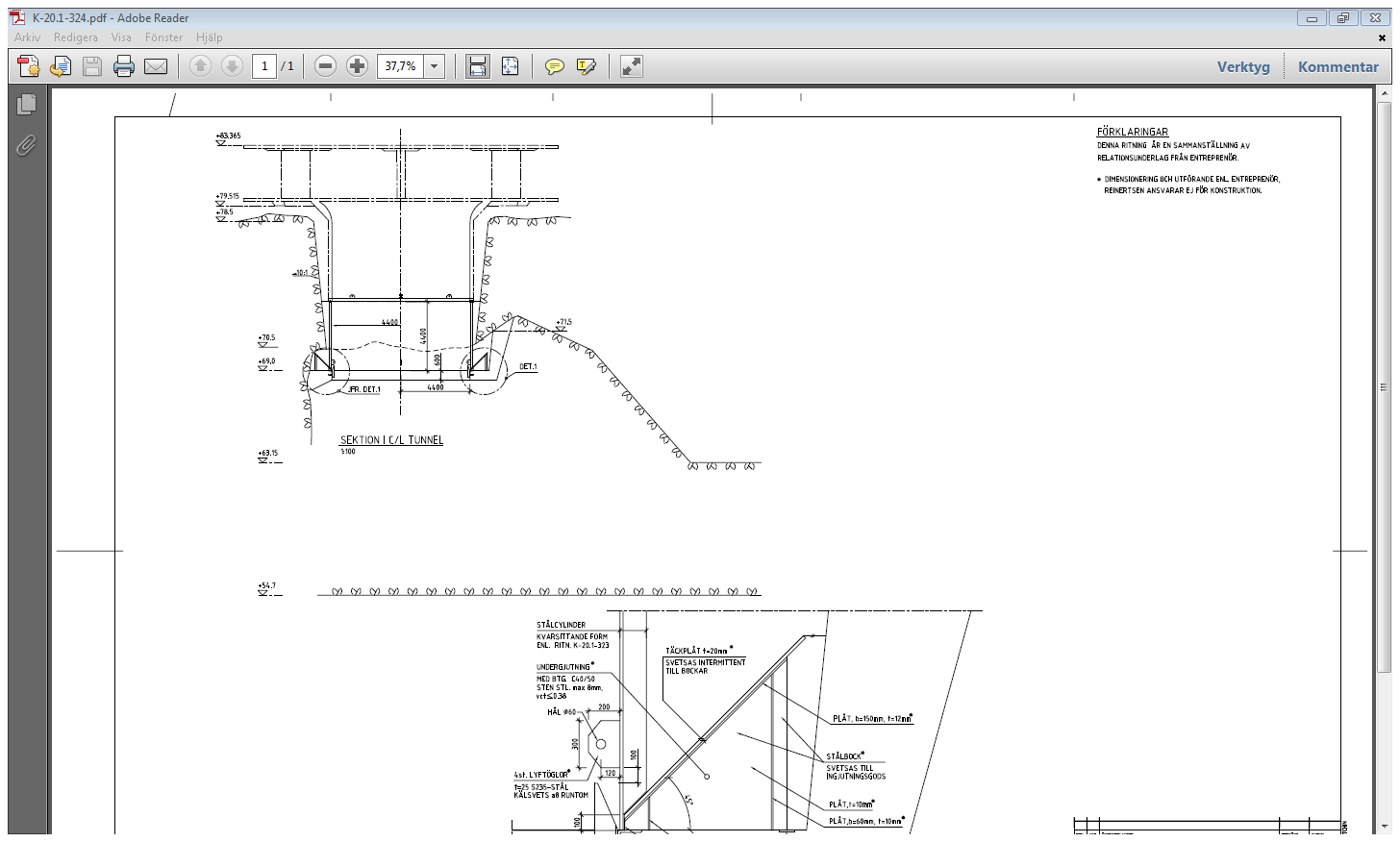 LITE BILDER
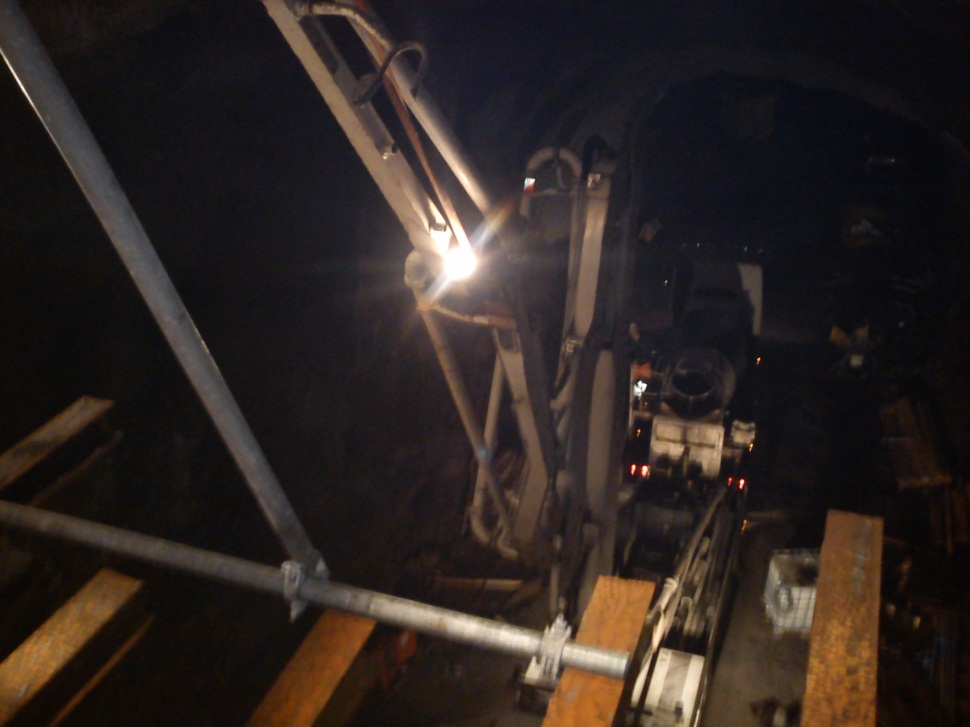 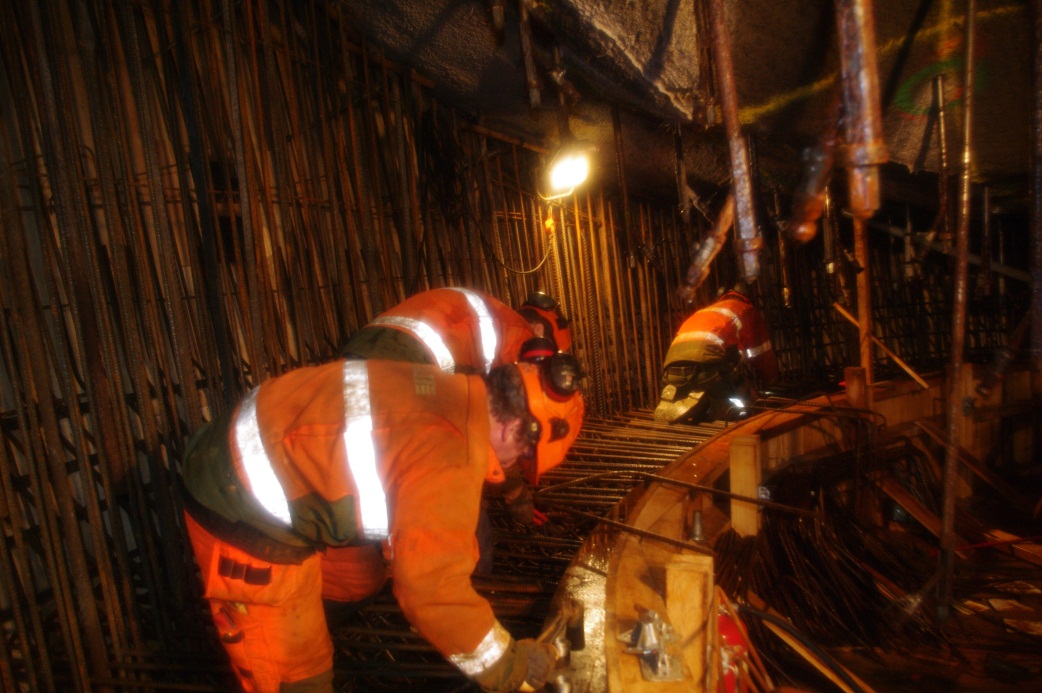 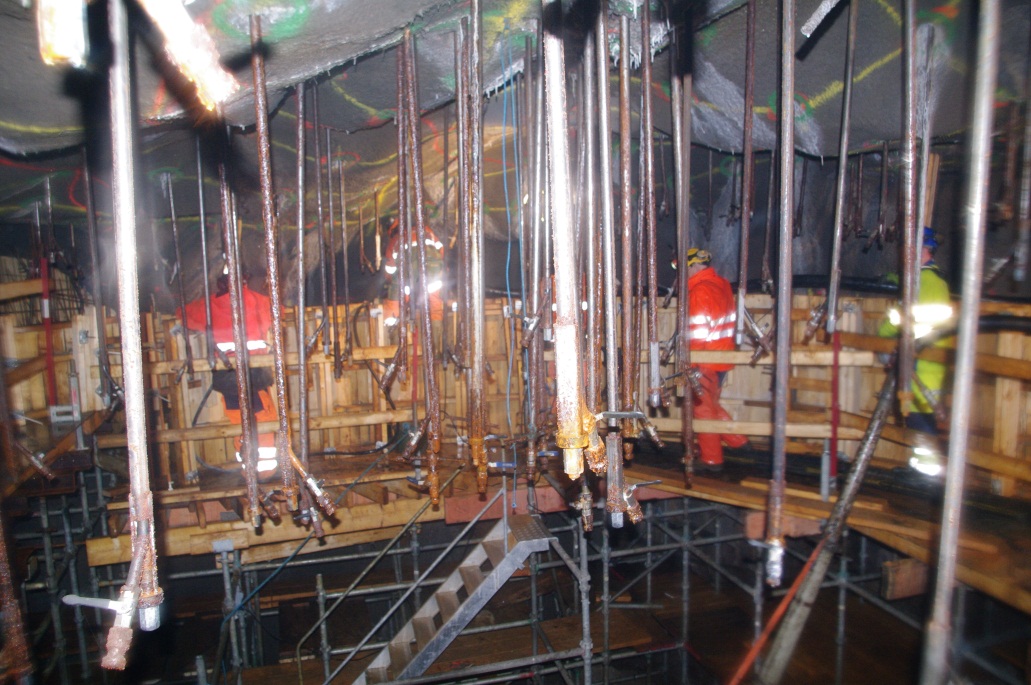 DAMM OCH SPONT
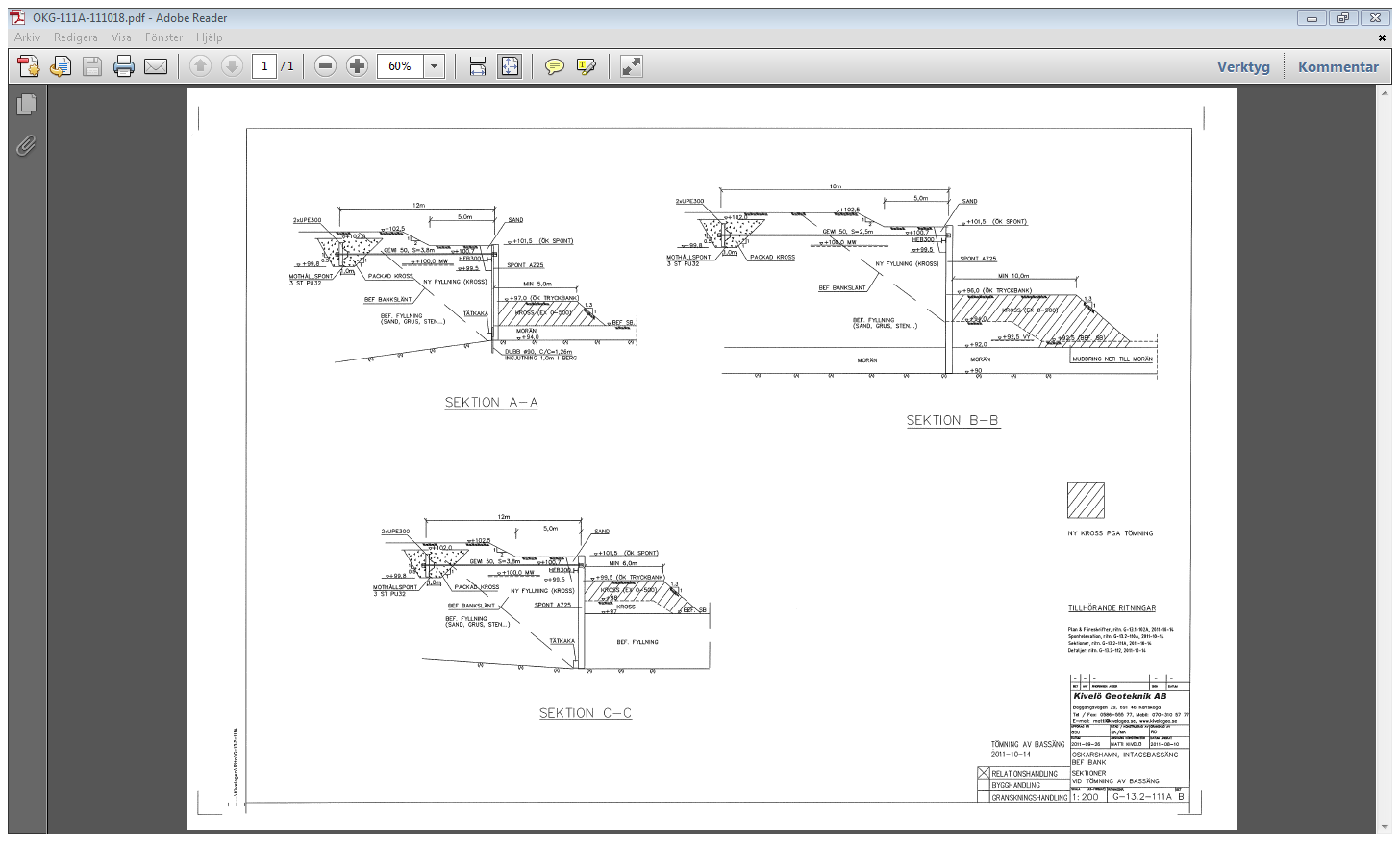 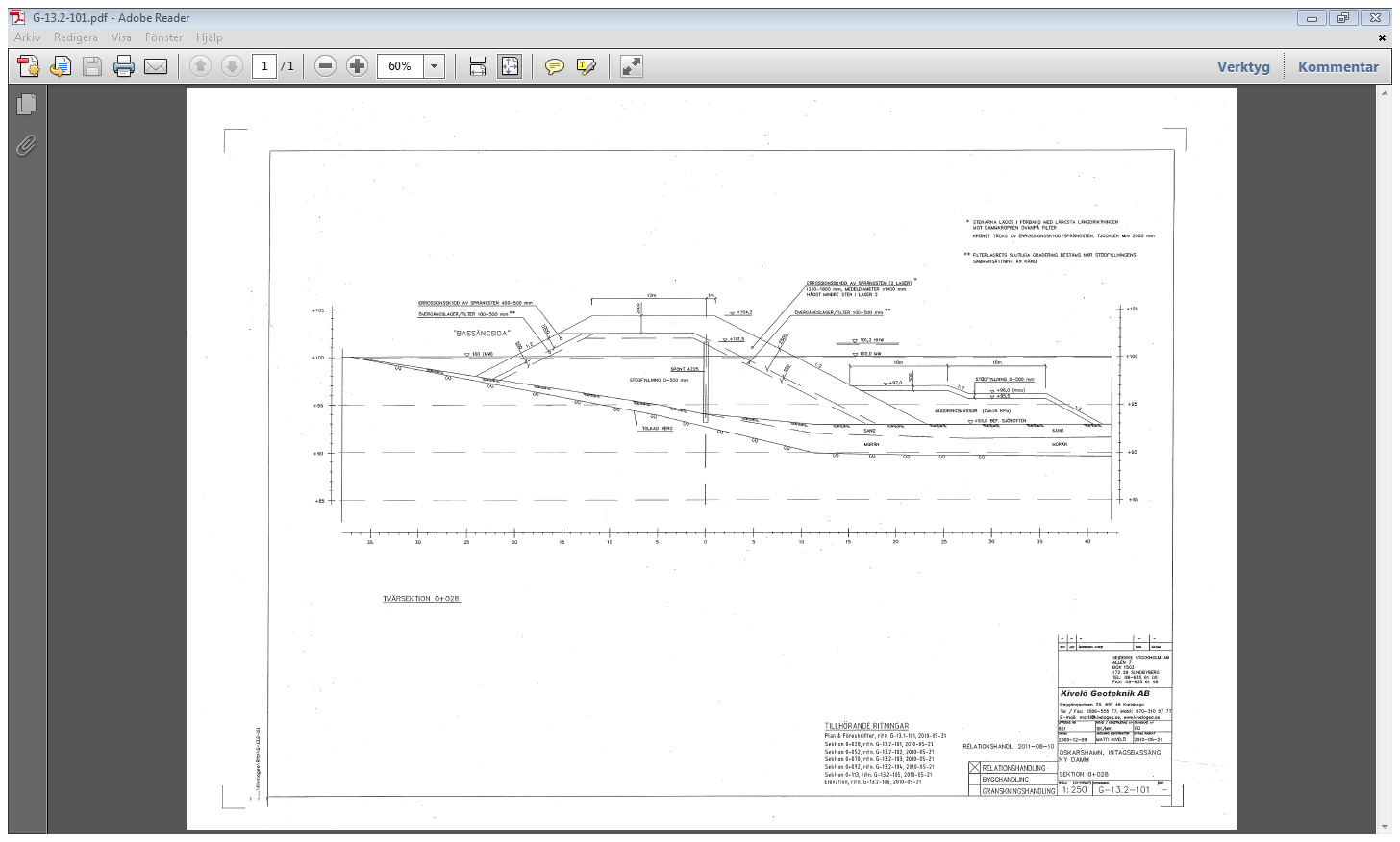 EN BILD SÄGER MER ÄN…
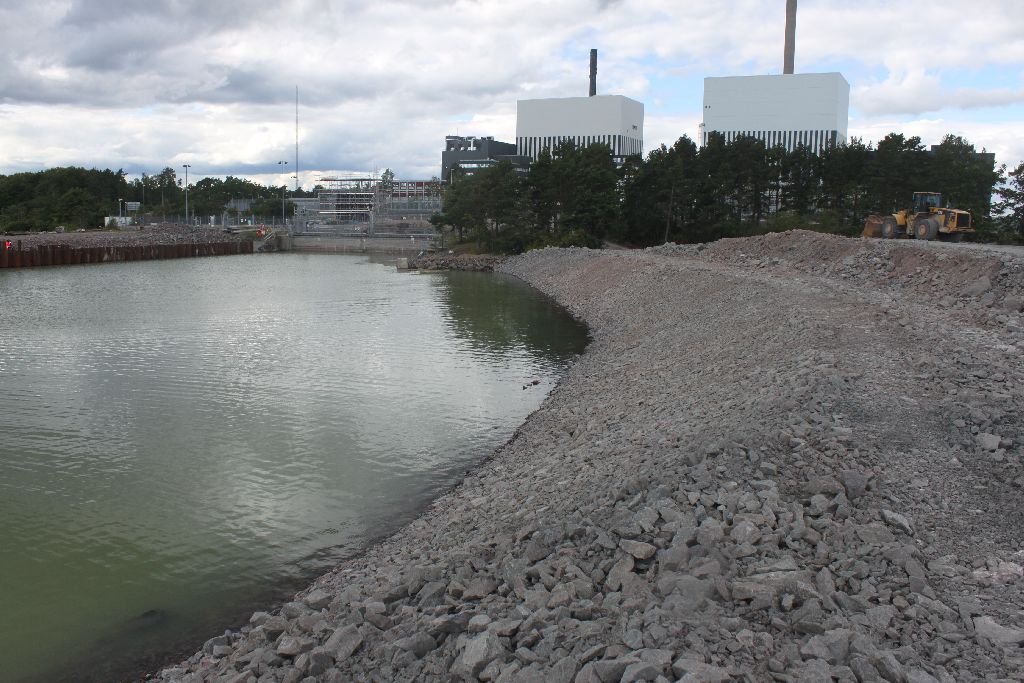 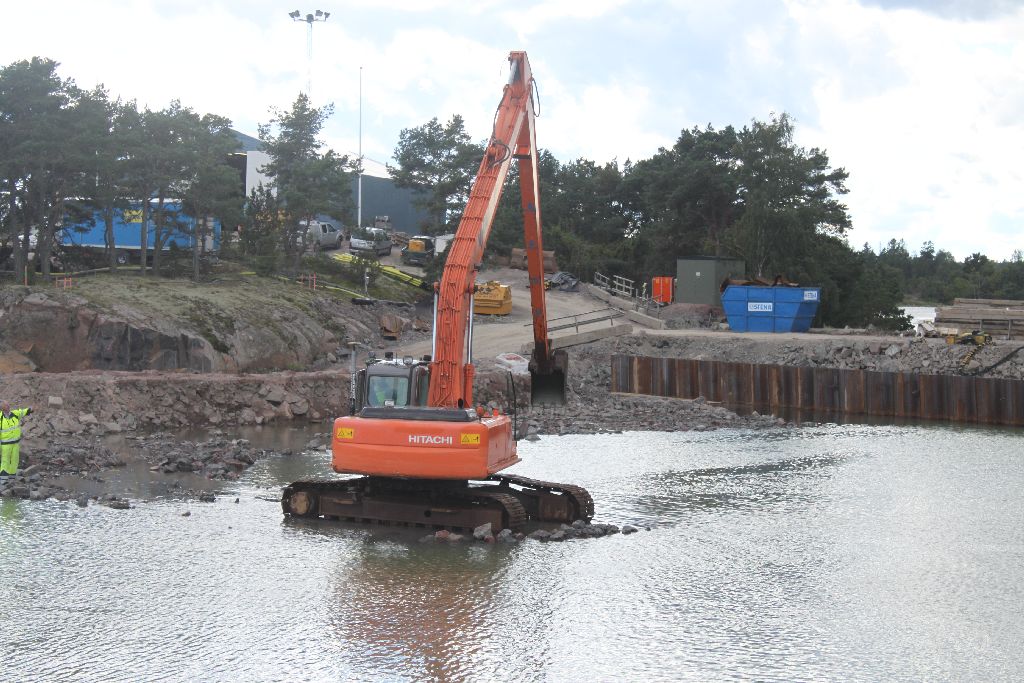 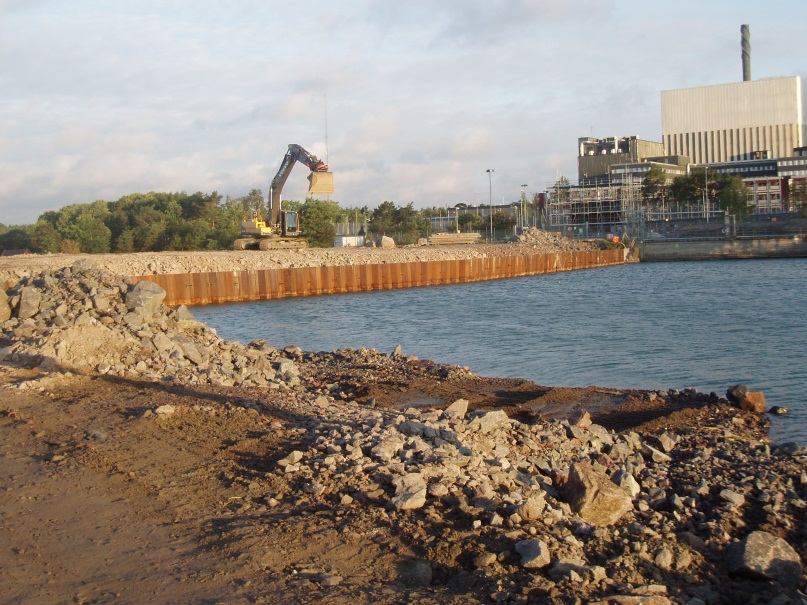 OFFSHORE-ARBETEN
MUDDRING
STÅLFORM
UV-GJUTNING
SJÖTRANSPORT
MUDDRING
2000 M2/6000 M3
VARIERANDE MÄKTIGHET
VARIERANDE DJUP 20 – 30 M
STORBLOCKIG MORÄN
MELLANLÄGG
PGA VARIERANDE DJUP VID INTAGETS LÄGE
KVARSITTANDE FORM AV STÅL
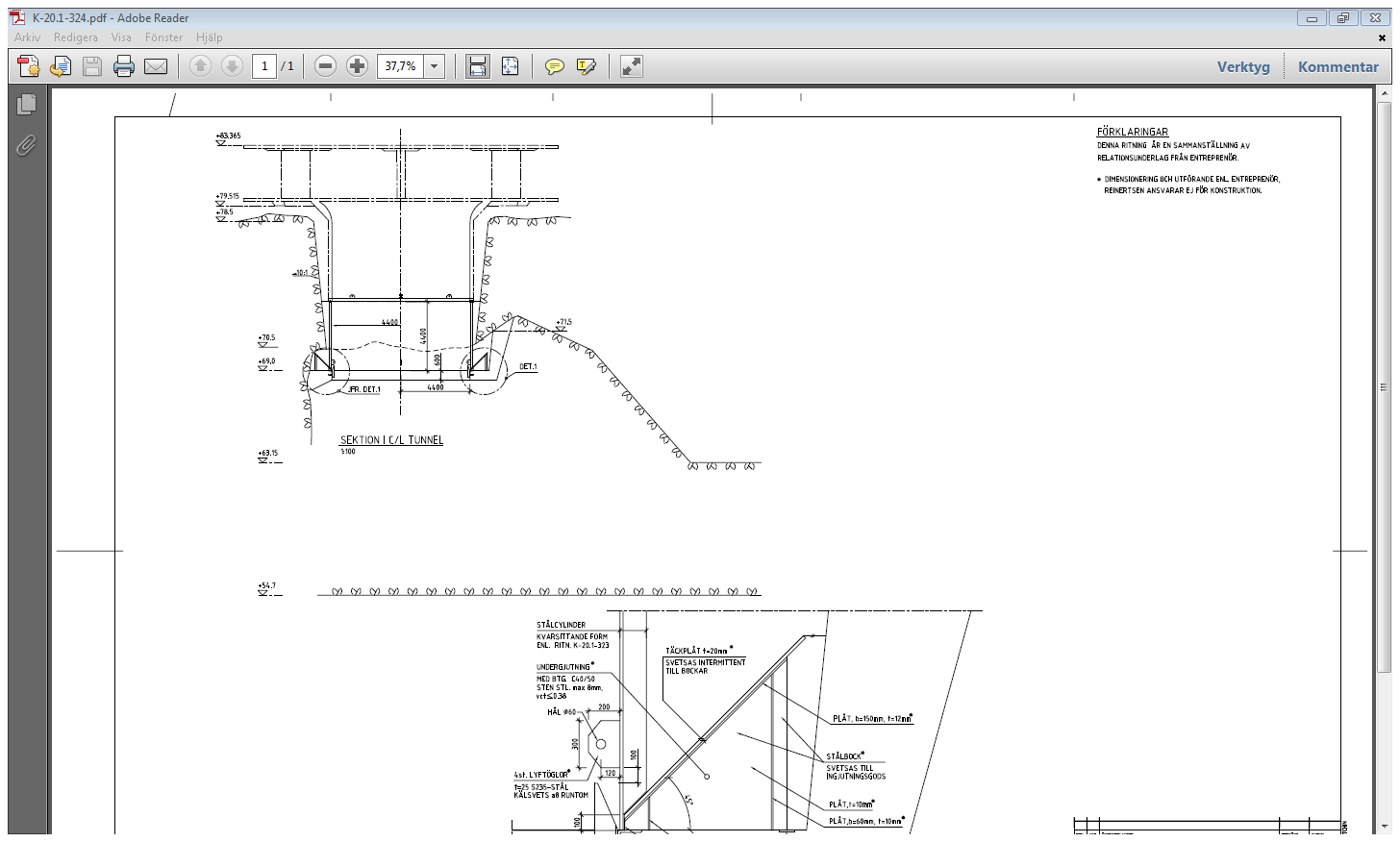 UNDERVATTENSGJUTNING
2X110 M3
30 M 
HÅLLFASTHETSKRAV
TID
LOGISTIK
DRIFTSÄKERHET
KRAV PÅ BTG
KRAV 4,5 DYGN-> 15 Mpa 
( OMKRINGLIGGANDE TEMP CA 2°C )
ÖPPETTID -> 8 TIMMAR
STENMAX 16 mm (PUMPBARHET)
VIBBFRI

 FULLSKALETEST MED OLIKA RECEPT
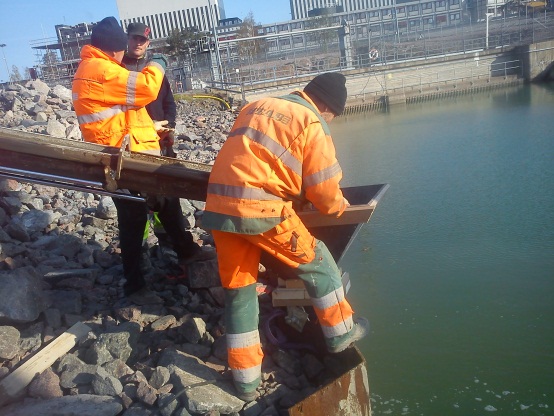 UTRUSTNING
DRIFTSÄKERHET OCH ENKELHET
RESERVUTRUSTNING
Lite bilder…
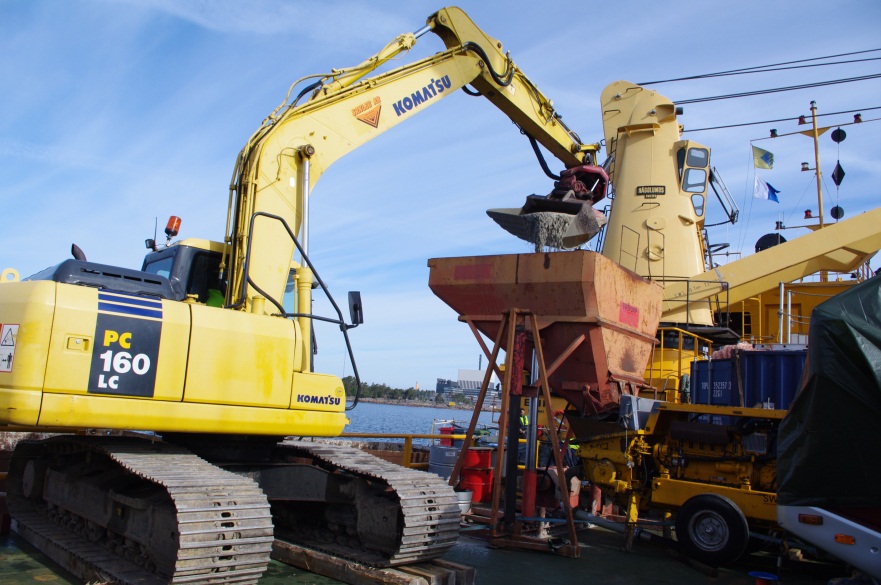 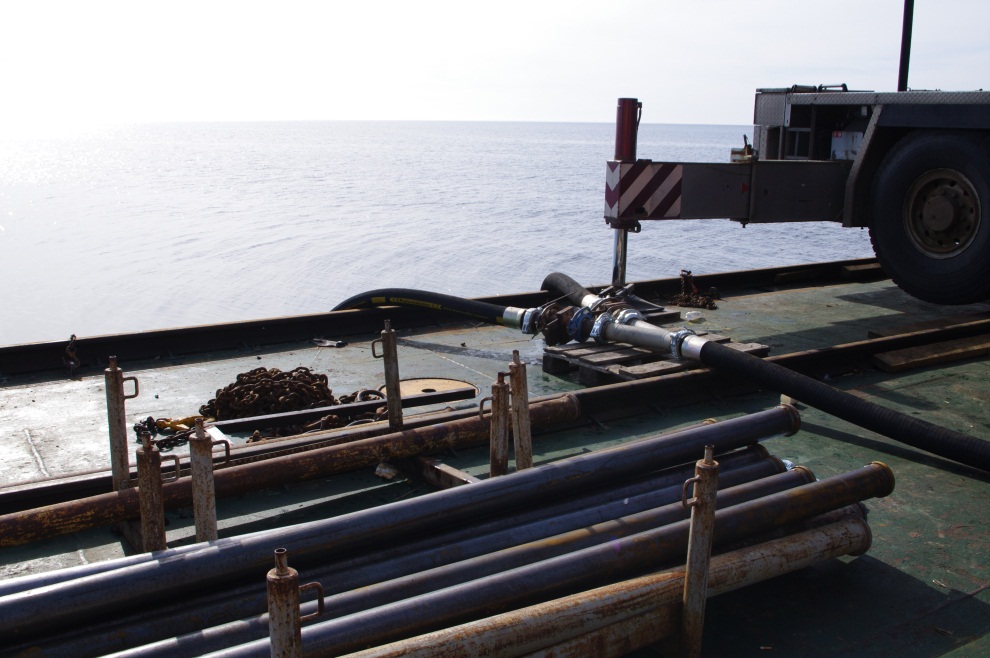 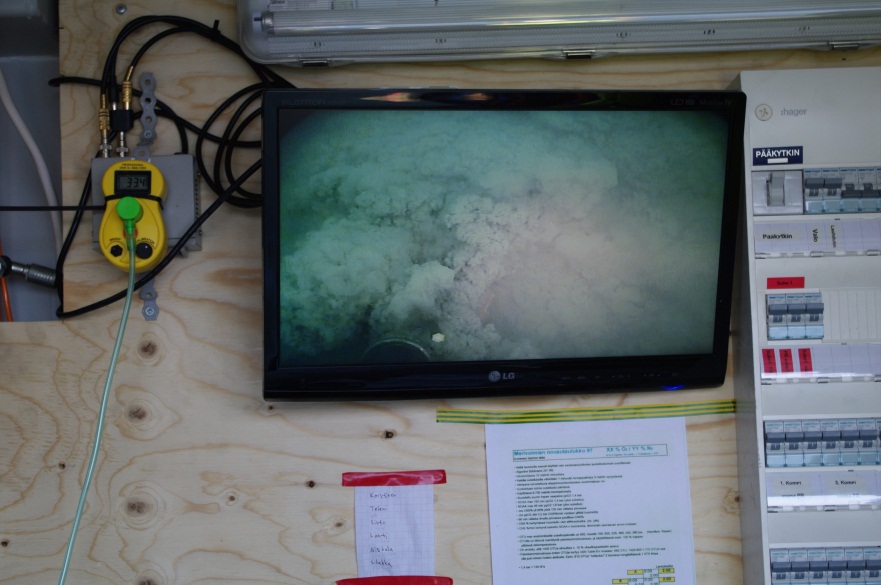 LYFT OCH SÄNK
ORD OCH BILD
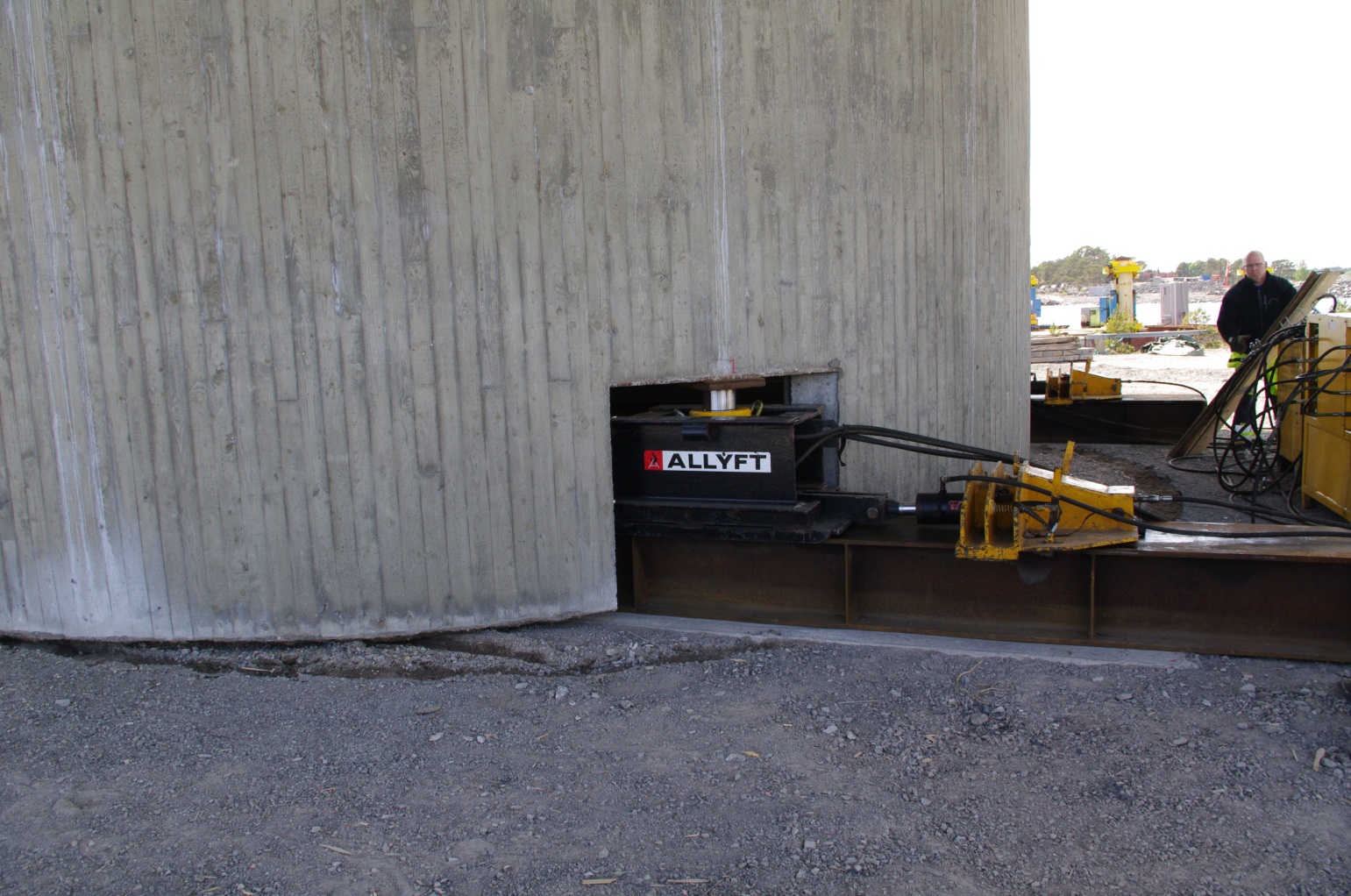 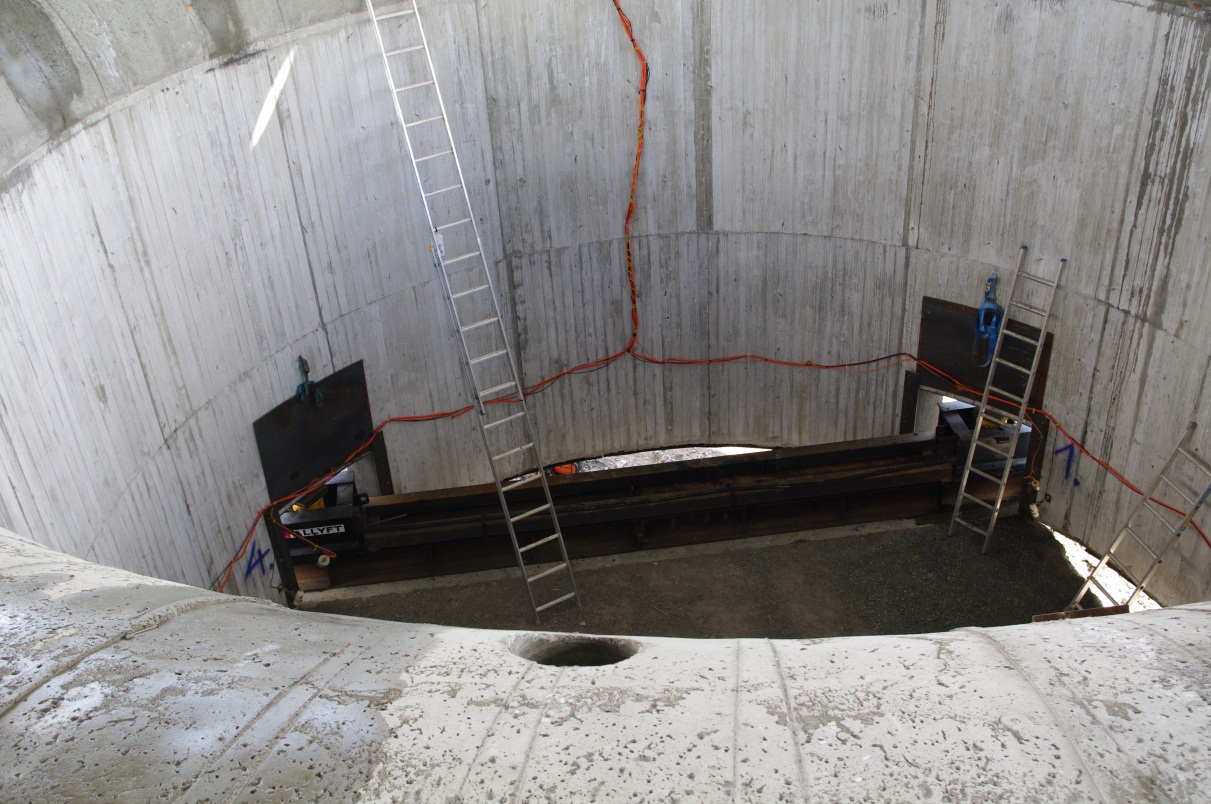 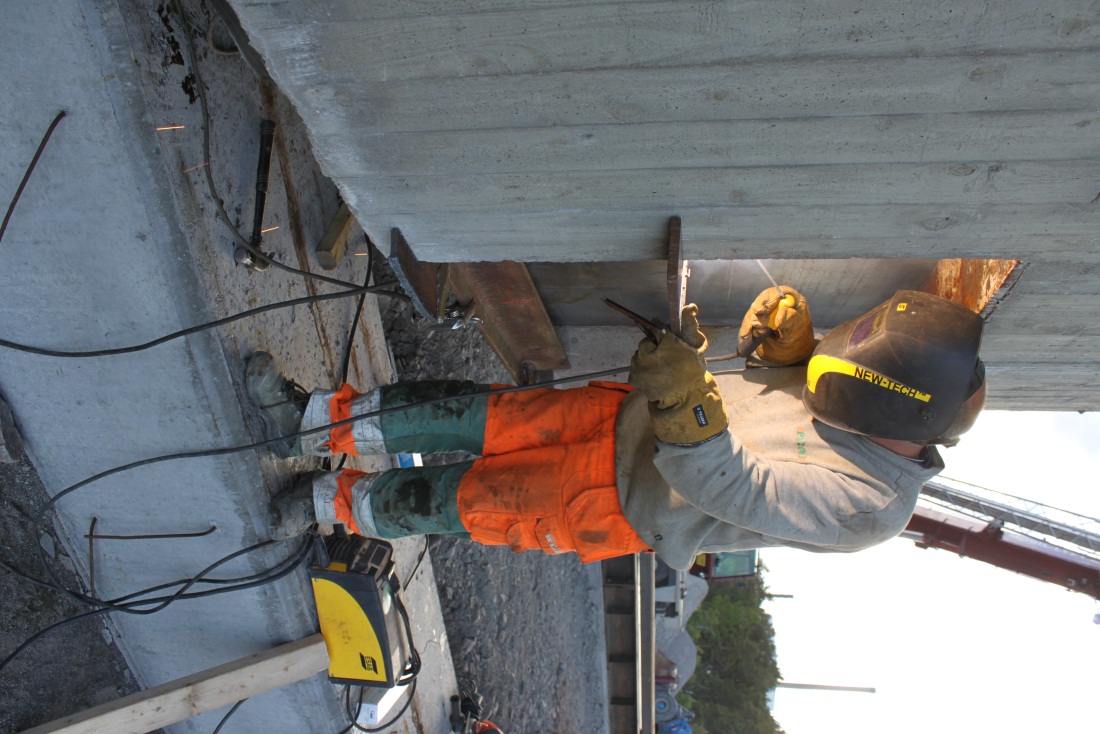 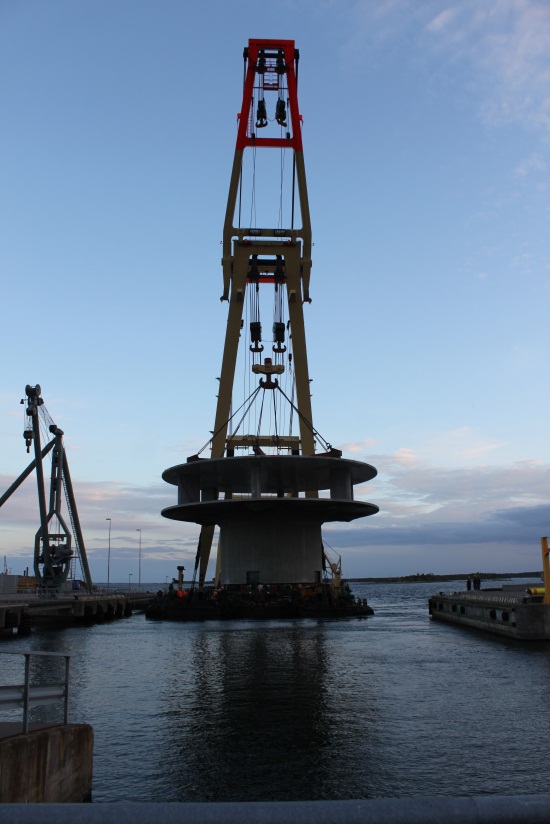 OCH MER…
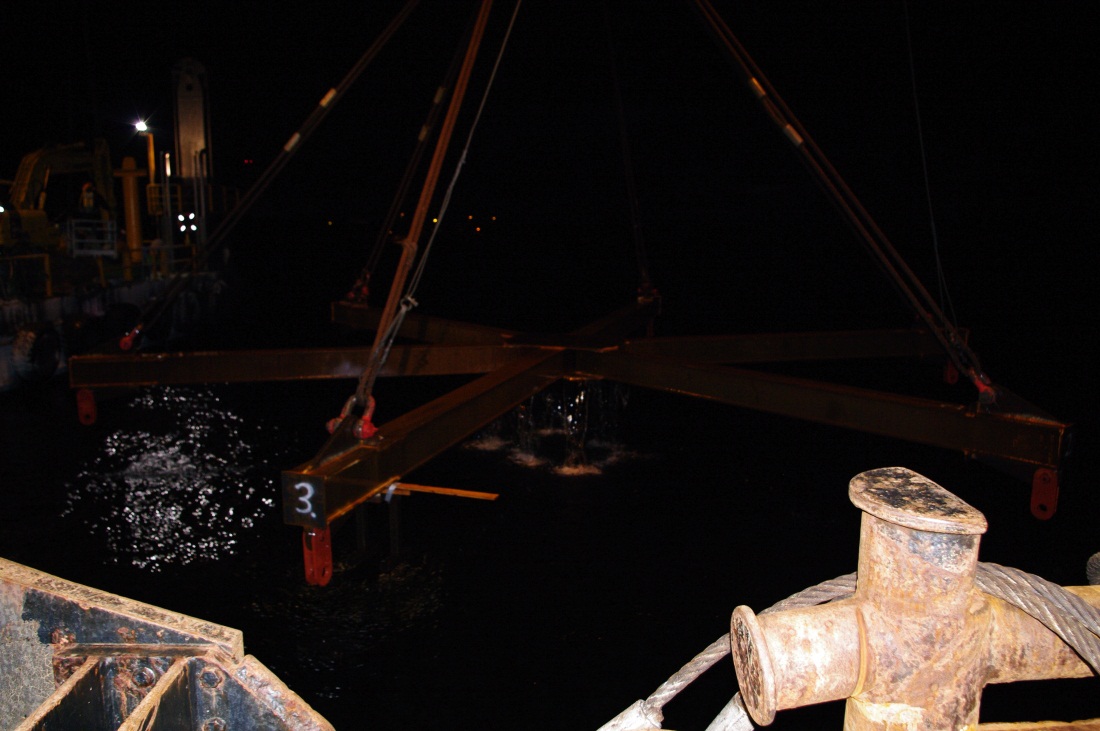 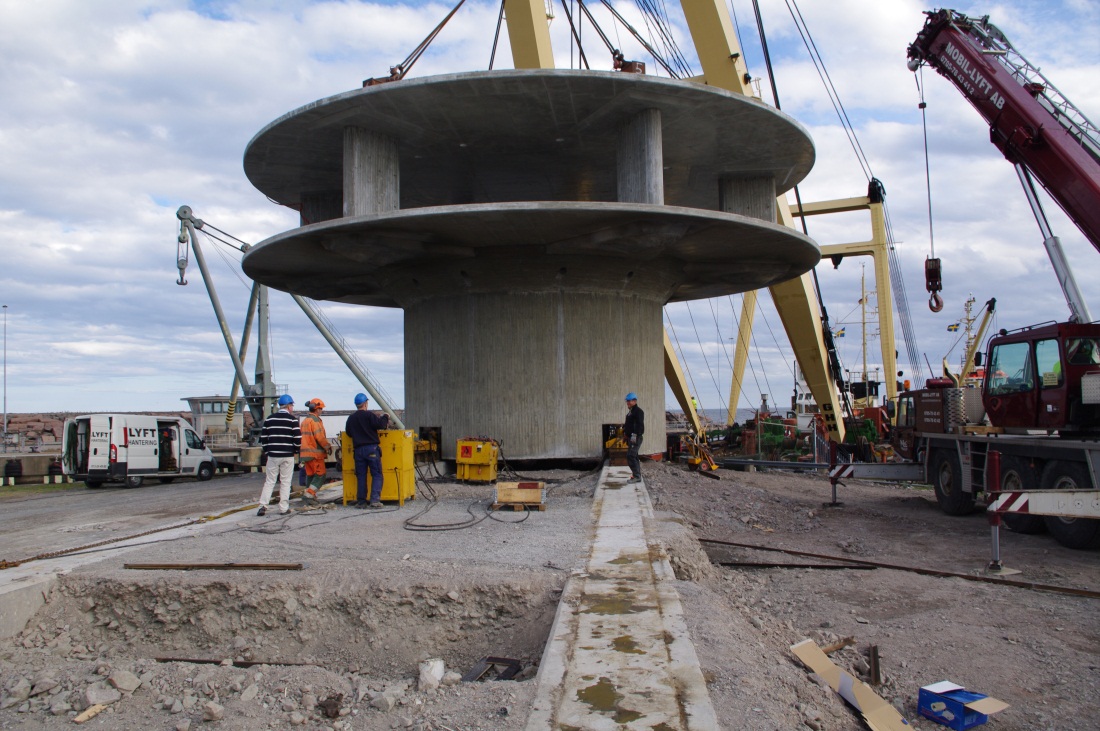 OCH TILL SIST!
TACK FÖR MIG!